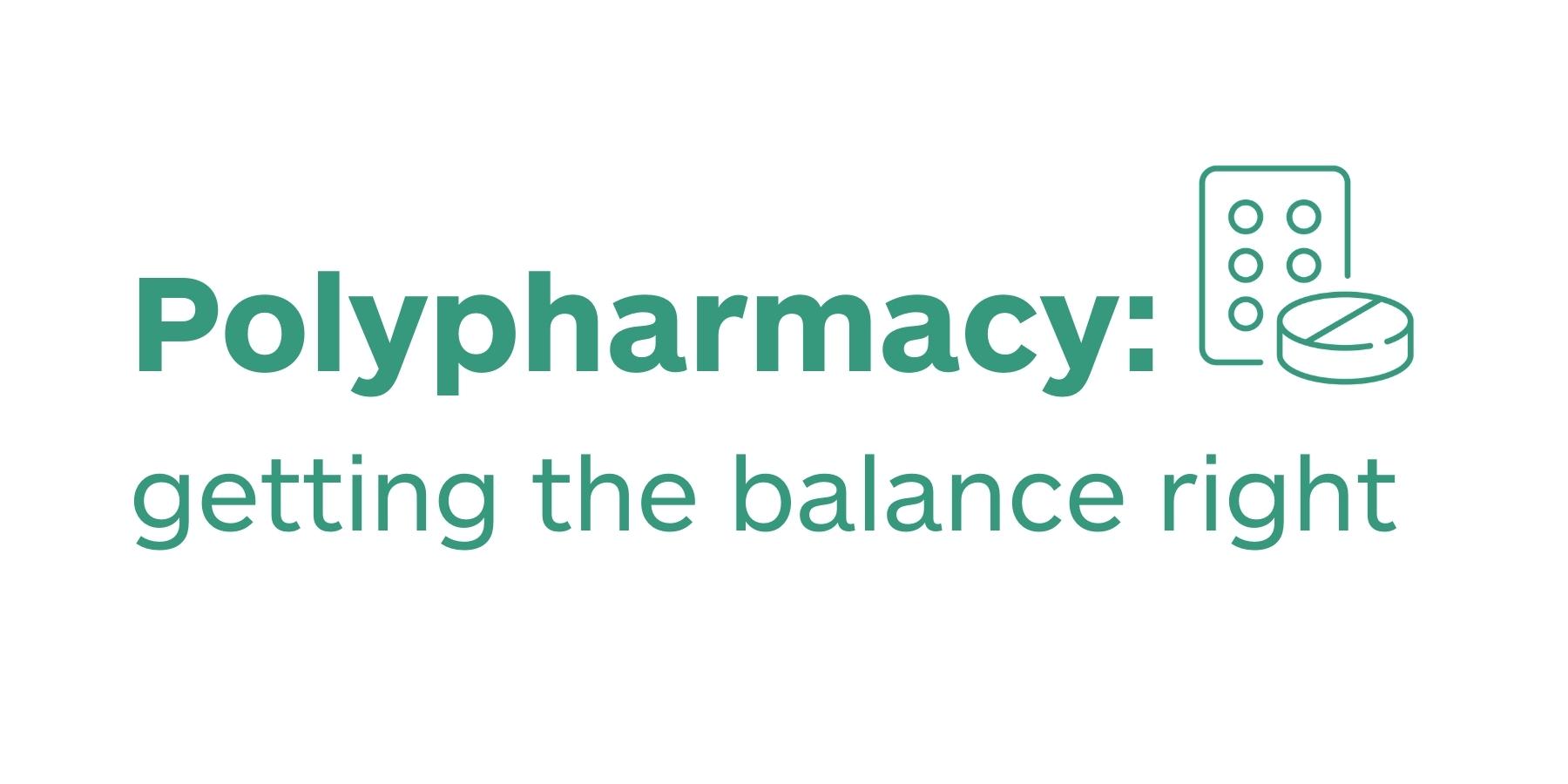 Polypharmacy Action Learning Sets
Clare Howard  
Clinical Lead Medicines Optimisation
2022
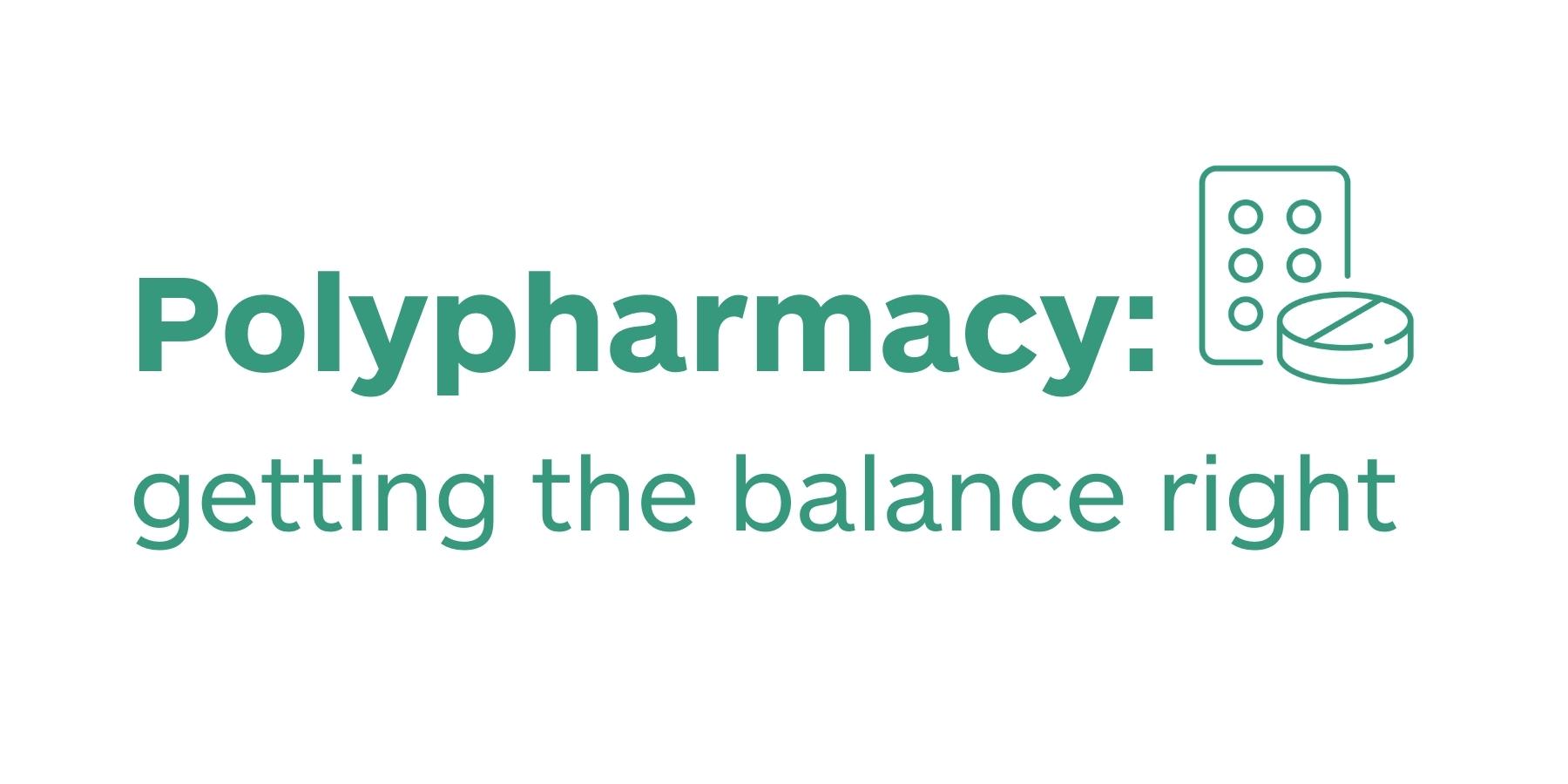 Polypharmacy Action Learning Sets
Guide to using these slides
These slides have been designed to help you deliver a brief learning session with your Practice colleagues having attended an ALS in your area. They should be used in conjunction with the Training Slide deck.
These slides have been designed to help Polypharmacy action learning sets delegates to share their experience with their local Practice / PCN They are intended to facilitate local “learning at lunch” delivery, a Train the Trainer model.
They should help you, save time, allow you to have fun while preparing for and delivering your own training session and be part of positive behavior change.
The Training Slide deck comes with Notes for Presenters which you may find helpful.
The slides highlight the key points and give references to where you and your colleagues can find more resources.
[Speaker Notes: Notes for presenters: 
Need to introduce what PP is and what the ALS are for]
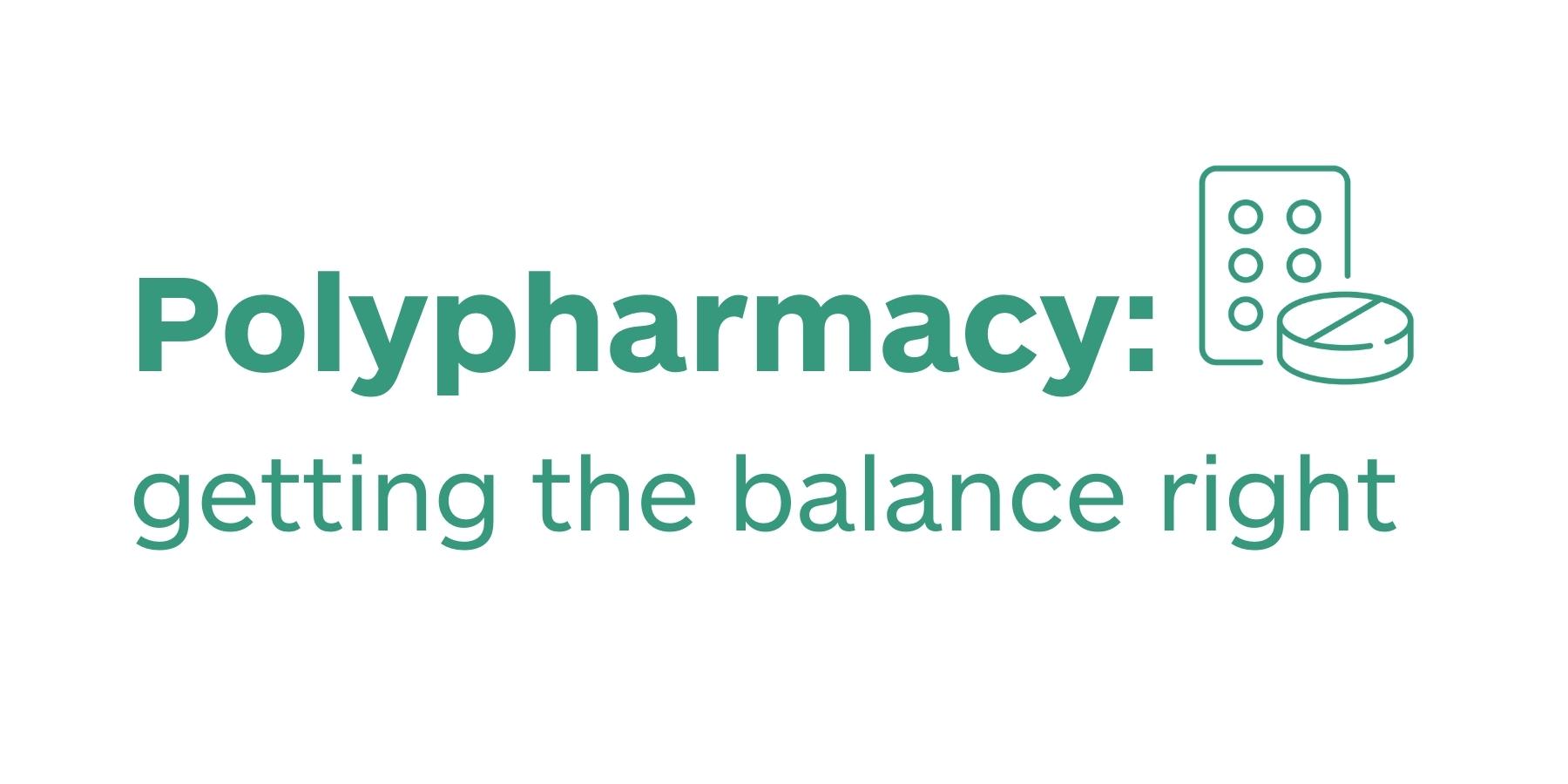 What would I say about the training course?
Delegate to give individual feedback on the ALS he/she recently attended

Delegate to introduce purpose of this lunchtime session and the training/learning objectives
[Speaker Notes: Presenter notes:
Looking for presenter to give a personal tale of how may have changed practice. For example ‘I try never to prescribe opiates on repeat now, I follow QOF targets less and focus more on the patient’s wishes and or co-morbidities’

The ALS that the delegate attended has been formally evaluated. It is part of an ongoing, larger evaluation as well in conjunction with HEE South. The initial findings from the ALS gathered from pre and post surveys suggests that the ALS has contributed to improving ALS attendees perceptions, confidence and short-term experiences in addressing polypharmacy, in the following areas: 1) Perceptions around stopping inappropriate medicines safely, 2) Use of knowledge, information and tools about stopping inappropriate medicines safely, 3) Shared decision making about stopping inappropriate medicines safely with patients, 4) Shared decision making about stopping inappropriate medicines with colleagues and 5) Understanding the role of institutional factors in shaping decision making about stopping inappropriate medicines]
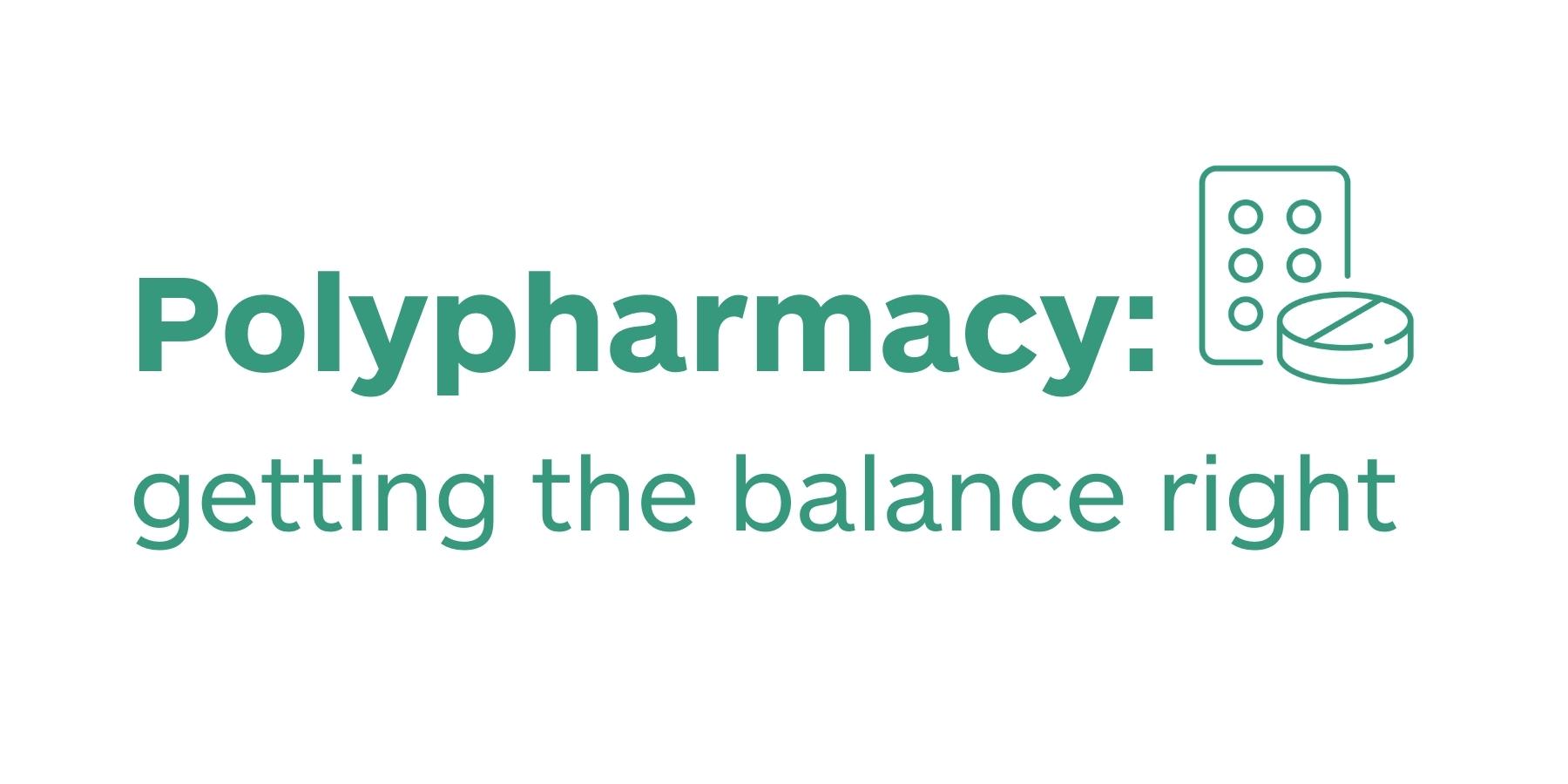 What will we do in our practice/PCN?
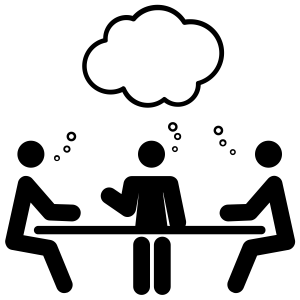 This is the start of a journey at a practice and patient level.
[Speaker Notes: Notes for presenters
Might include: 1) How to use medication review button appropriately on S1 /EMIS, 2) Set up some double appt slots for each GP / Week to book SMR appointments with bloods, BP review, weight assessment etc., 3) Agreeing to use EPACT 2 data, 4) Decide if going to use clinical pharmacists to see certain patients and if need to refer complex patients to comm geriatricians?]
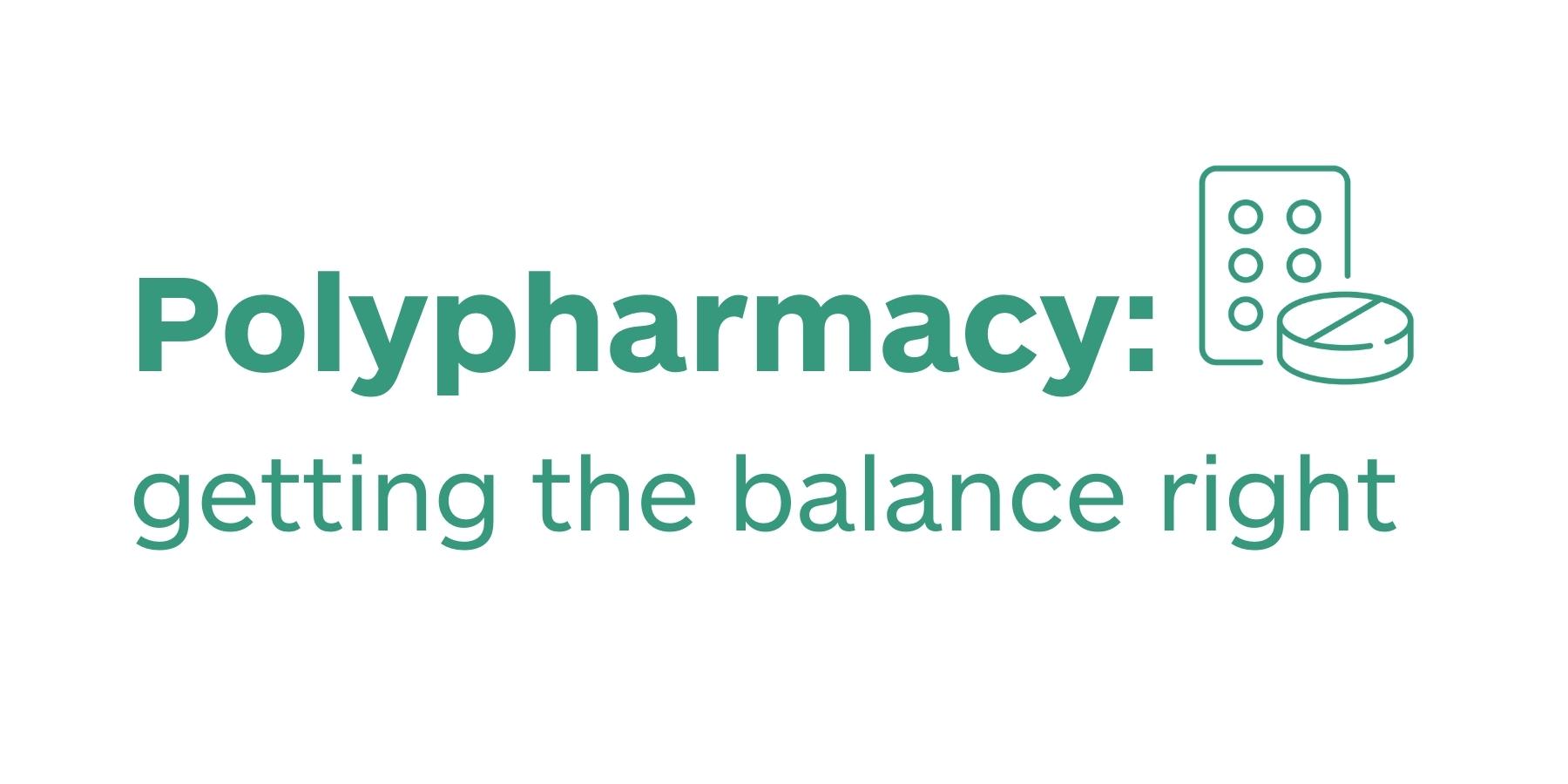 Additional slide
Suggestion: delegate to insert copies of their data / practice performance here (you will have received a personalised data pack during the ALS training delivery).

Suggestion: delegate to insert their own data from ePACT2.
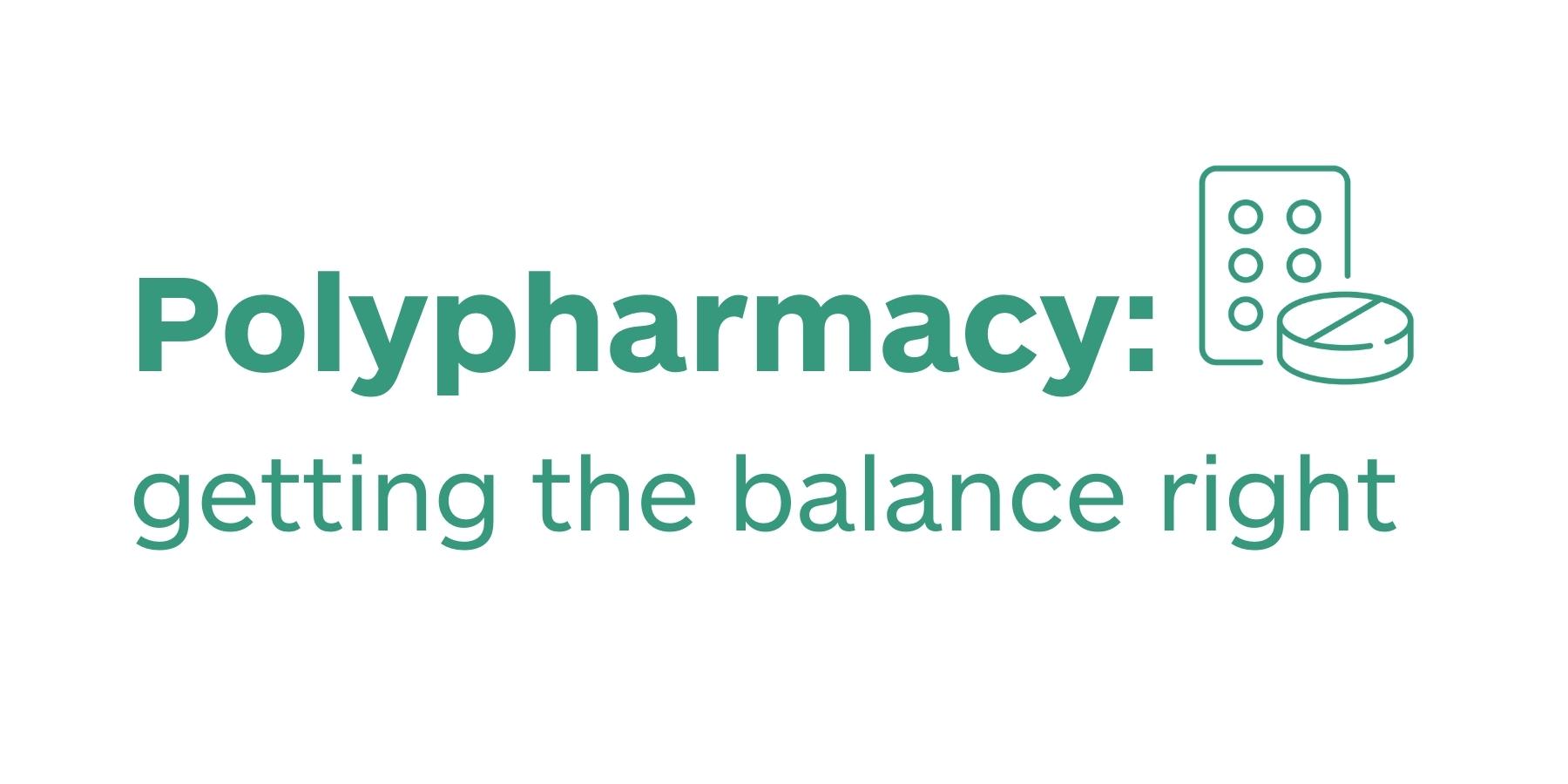 Additional slide
Delegate to add any additional information that may be helpful.
Connect with us
Web: www.ahsnnetwork.com
Email: info@ahsnnetwork.com
@AHSNNetwork